Laten we bidden, omdat de trouw verdwijnt
Secularisatie 
De leugen regeert
Geen ontkomen aan
Grijp in Heer!
Laten we bidden, omdat de trouw verdwijnt
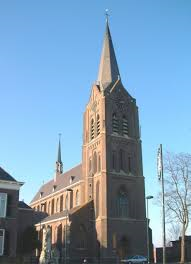 Laten we bidden, omdat de trouw verdwijnt
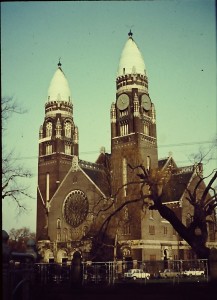 Laten we bidden, omdat de trouw verdwijnt
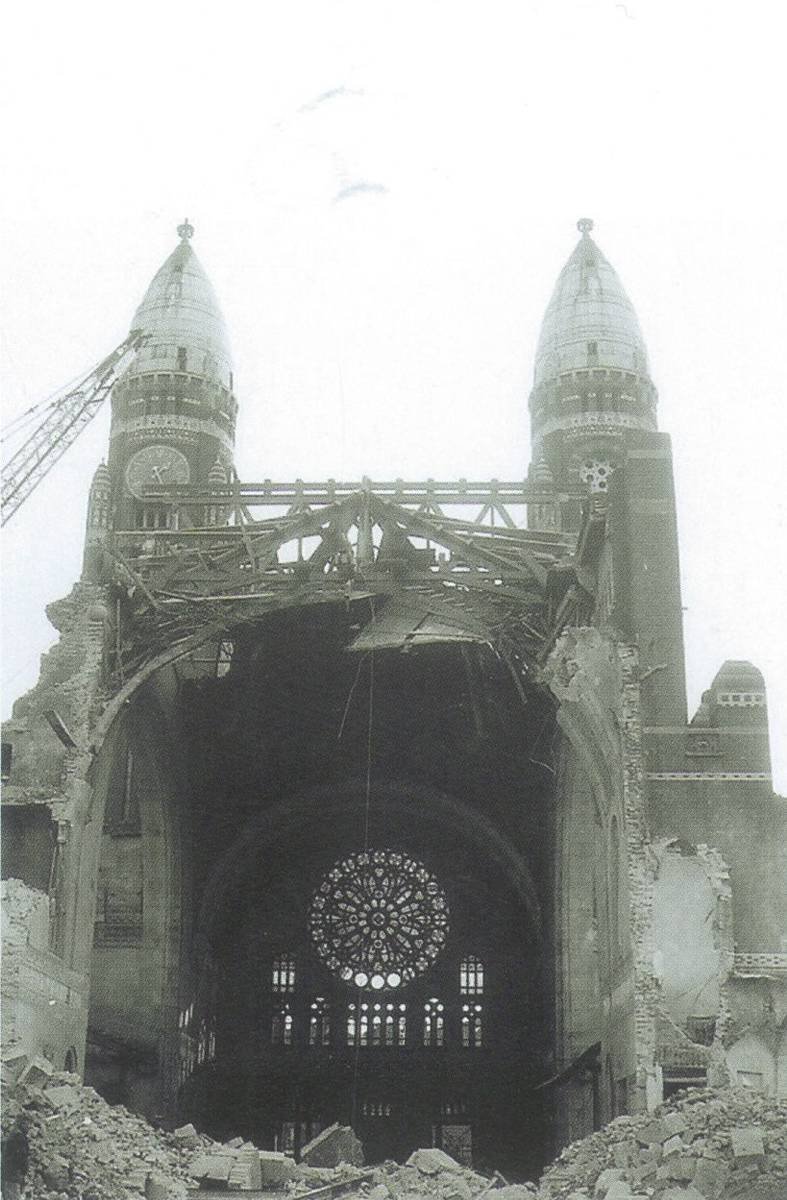 Laten we bidden, omdat de trouw verdwijnt
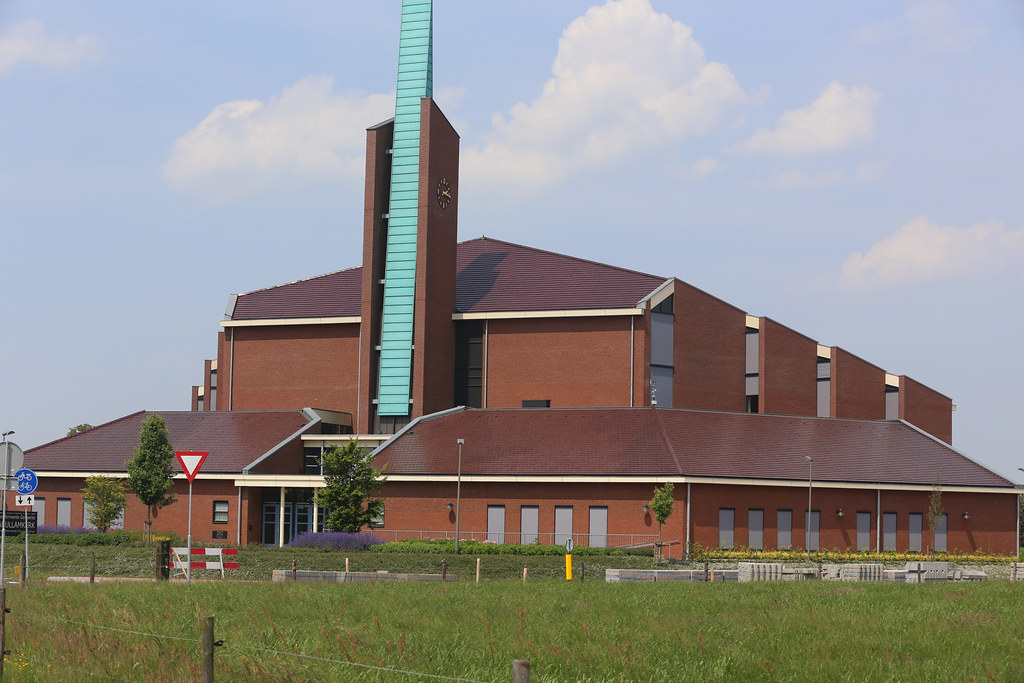 Laten we bidden, omdat de trouw verdwijnt
Secularisatie: 

alles draait om de wereld van nu; 
er gaat niets boven deze wereld.
Laten we bidden, omdat de trouw verdwijnt
Secularisatie 
De leugen regeert
Geen ontkomen aan
Grijp in Heer!
Laten we bidden, omdat de trouw verdwijnt
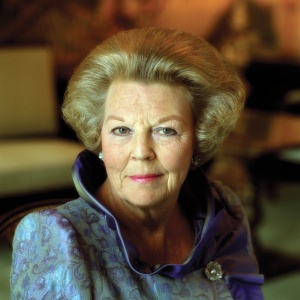 Laten we bidden, omdat de trouw verdwijnt
Secularisatie 
De leugen regeert
Geen ontkomen aan
Grijp in Heer!
Laten we bidden, omdat de trouw verdwijnt
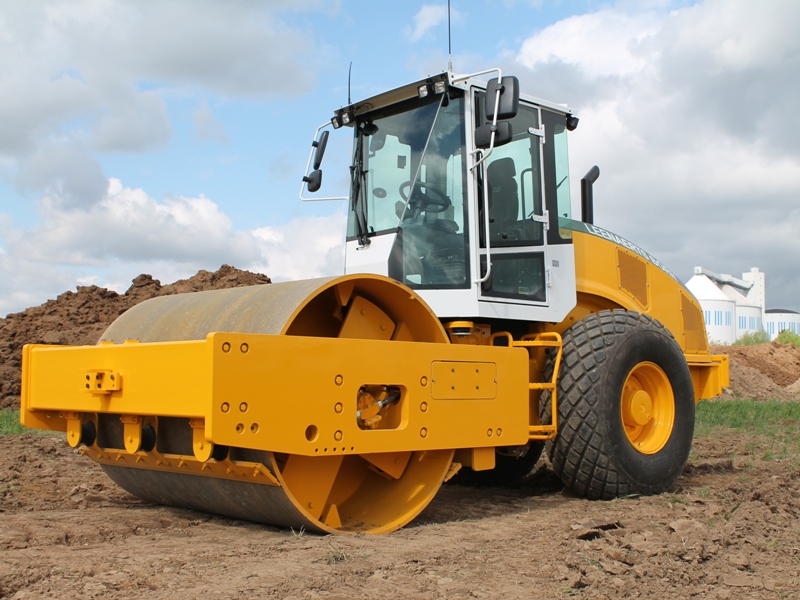 Laten we bidden, omdat de trouw verdwijnt
Secularisatie 
De leugen regeert
Geen ontkomen aan
Grijp in Heer!
Laten we bidden, omdat de trouw verdwijnt
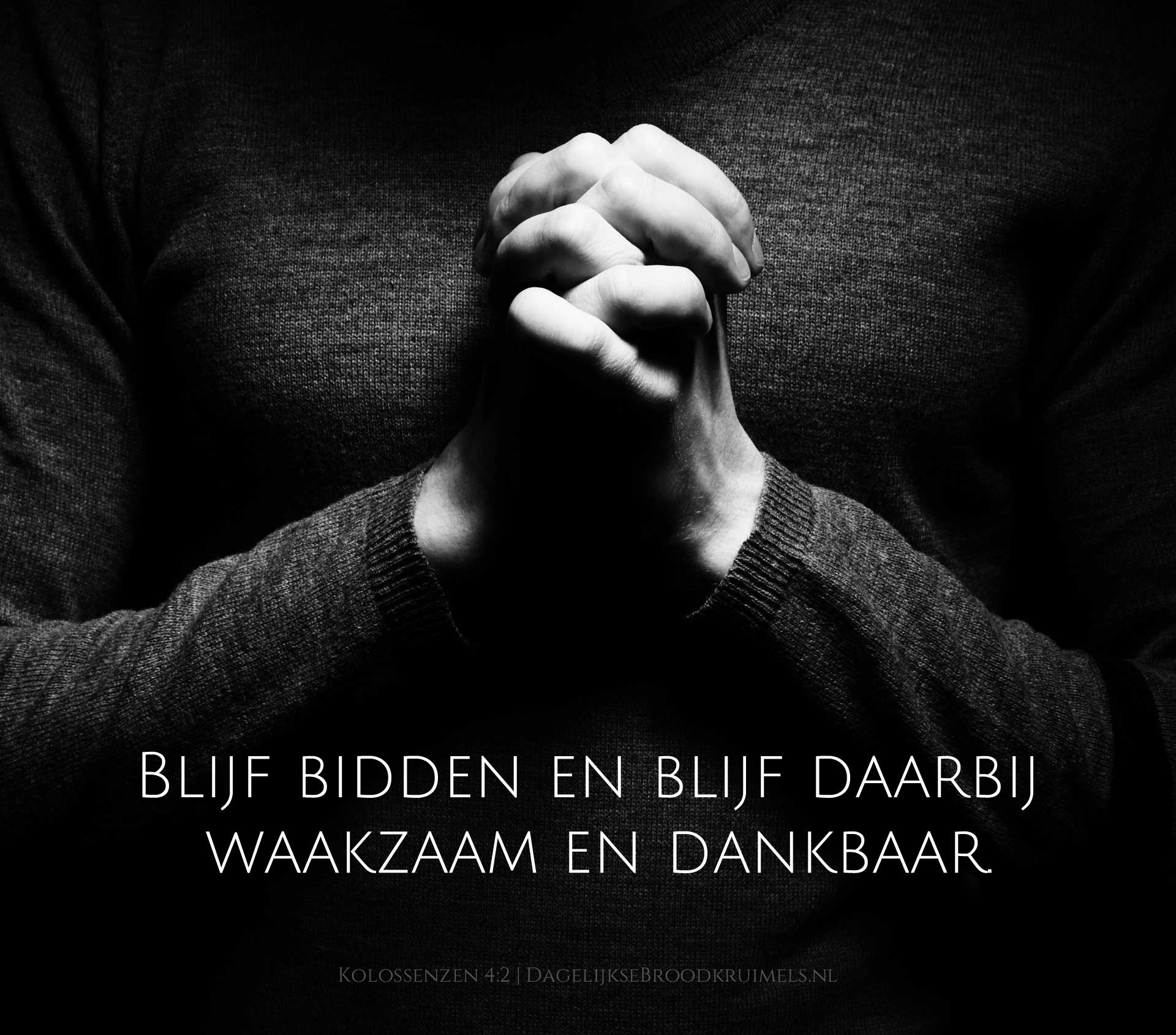 Laten we bidden, omdat de trouw verdwijnt
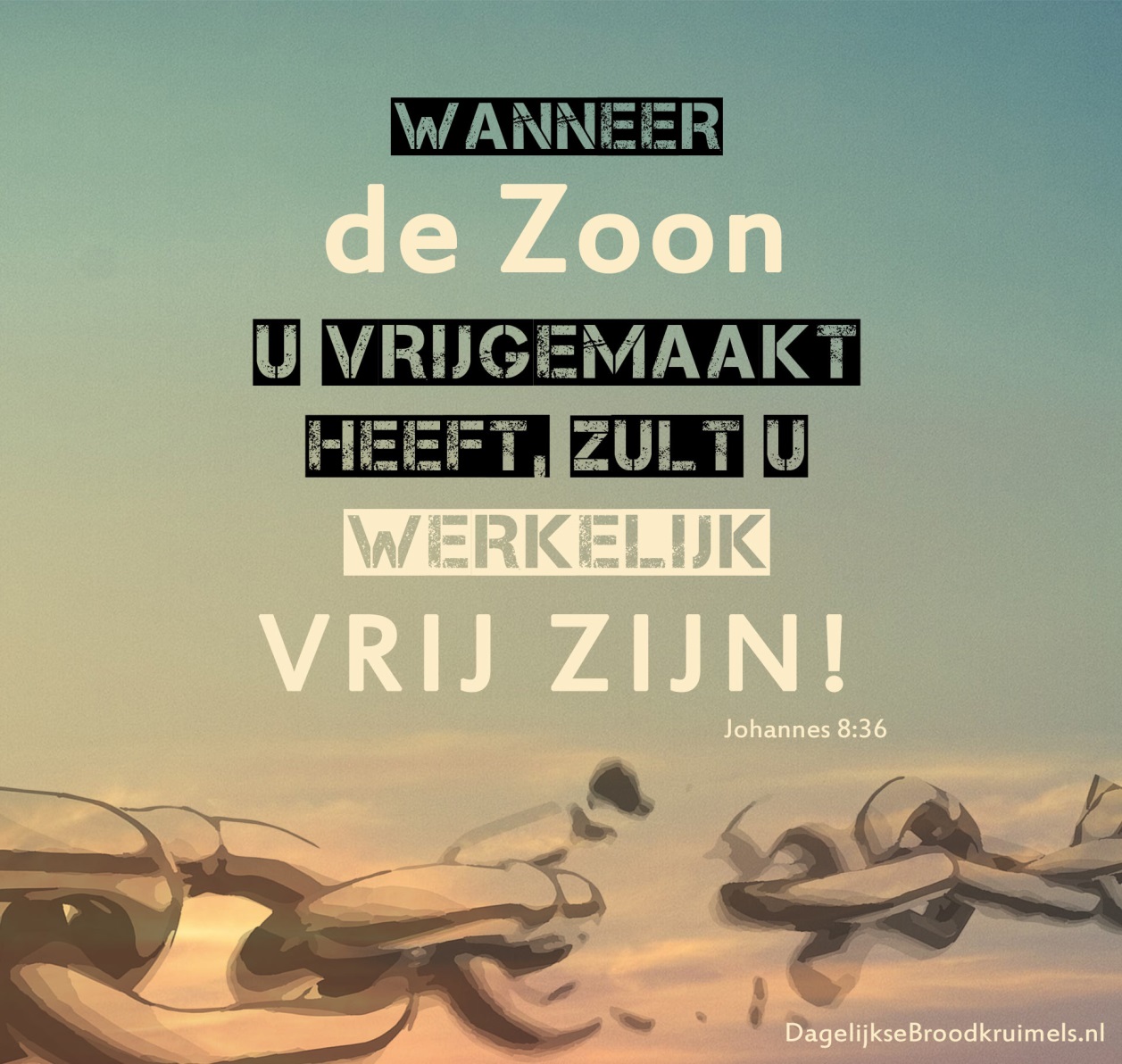